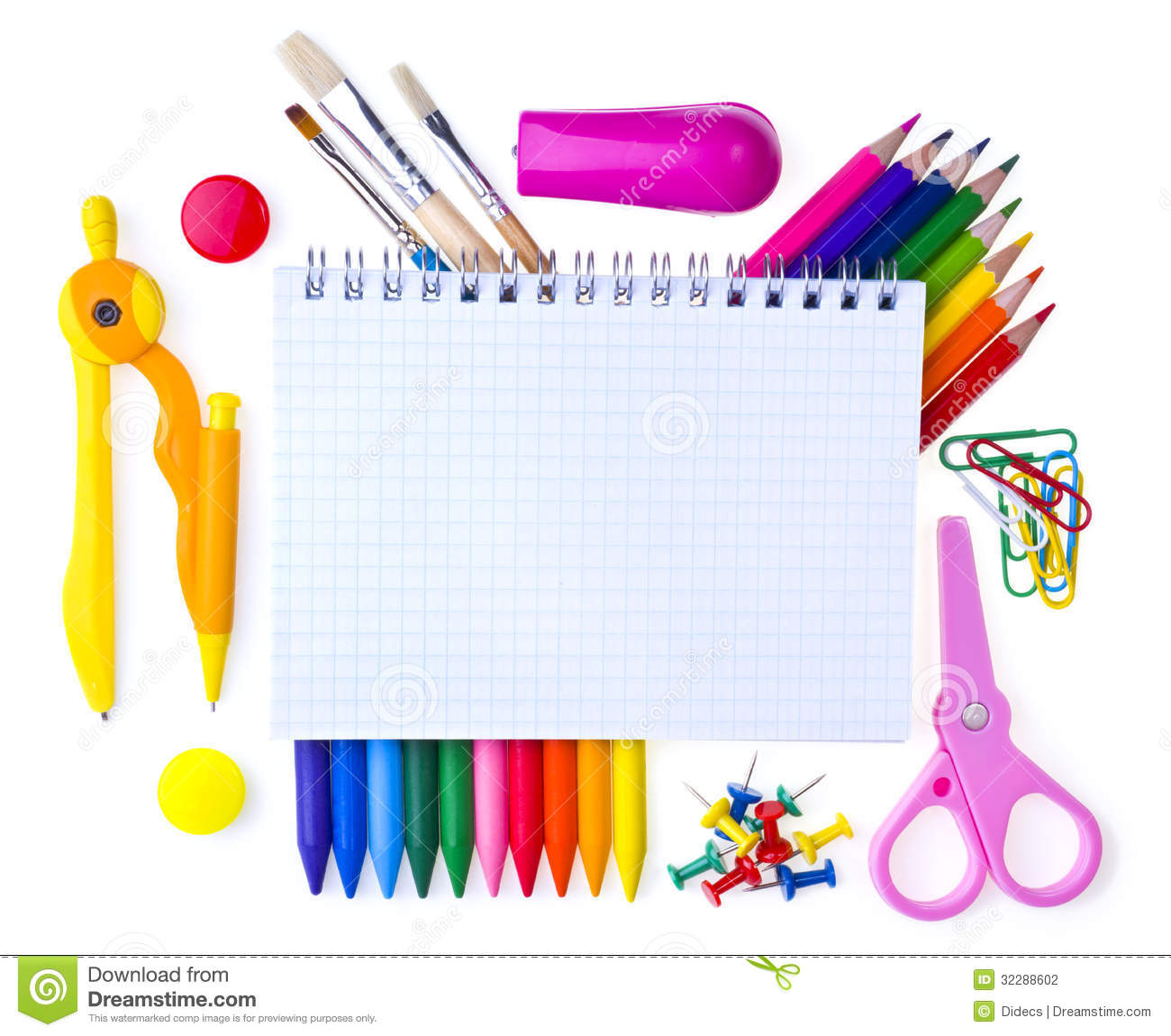 Welcome to P4withMrs Sansom
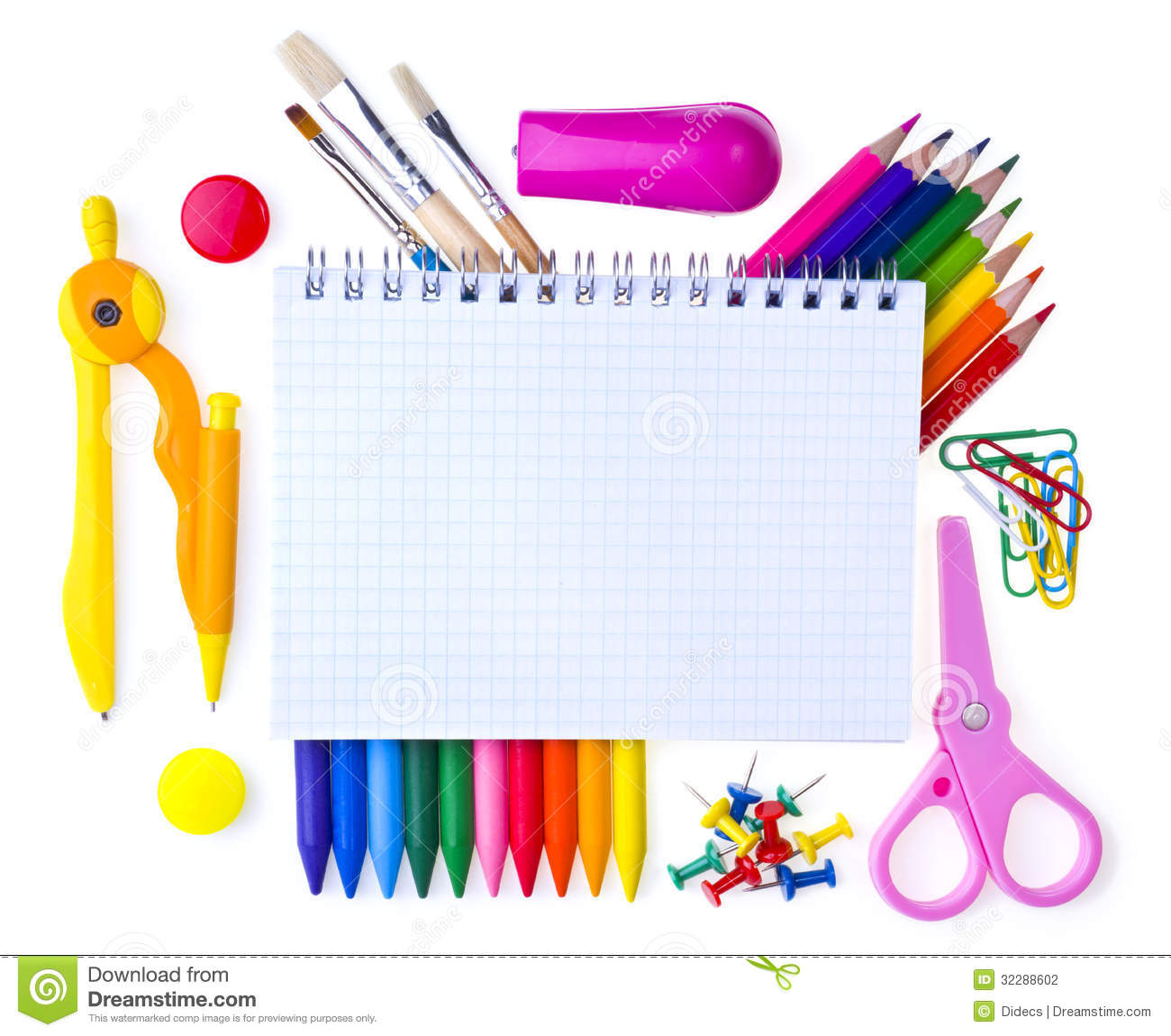 Talk Partners
- Partners randomly selected each week
- Pupils learn to work with each other
- Shown to increase engagement with learning
[Speaker Notes: Already in use but now randomly selected each week. Gives pupils time to discuss and formulate a better answer. They feel more able to take risks and ‘have a go’ when they have a partner to back them up. Pupils do more thinking and are more engaged.]
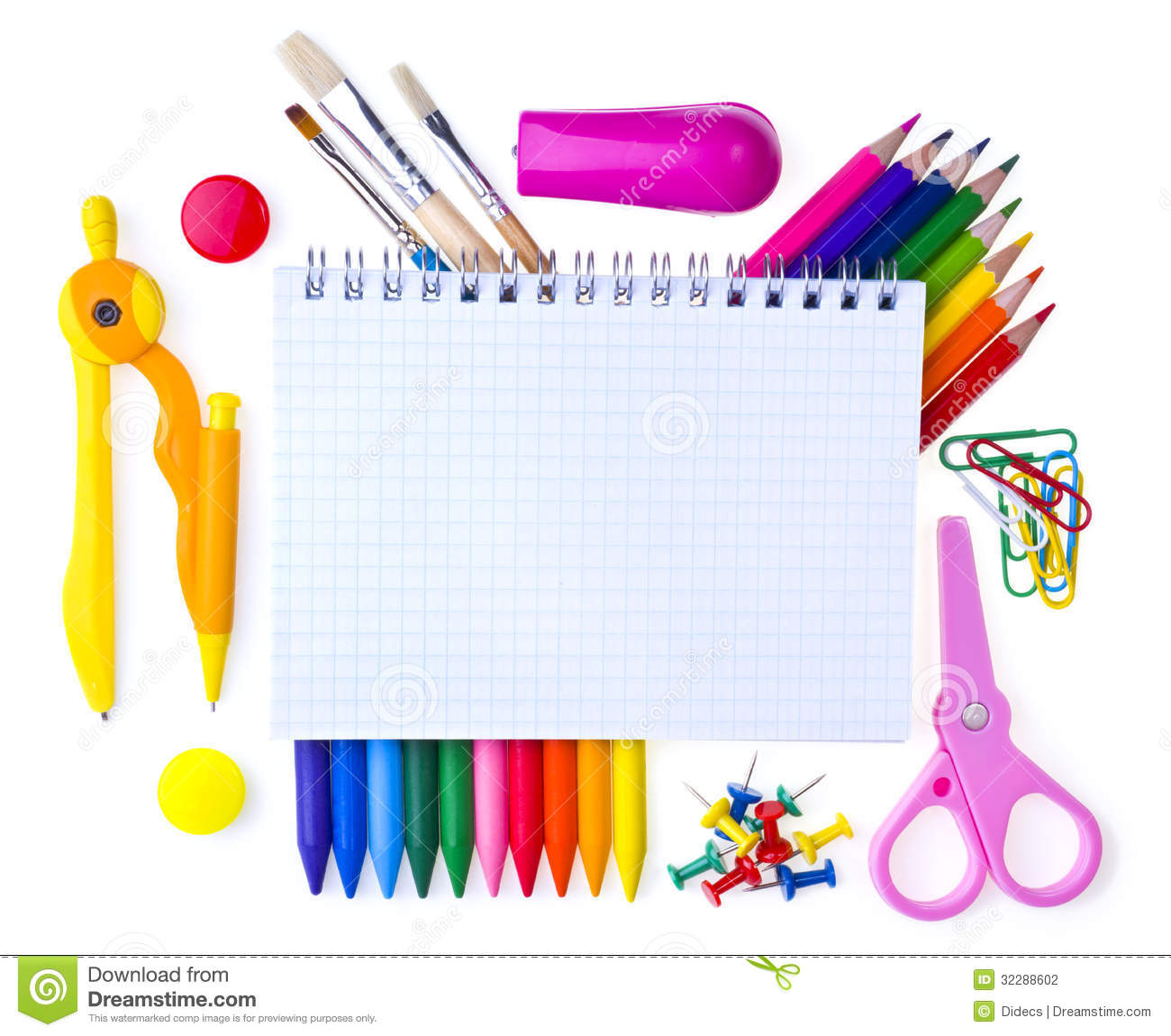 Responsibility
-Classroom jobs
-Pupil council reps
-Pupils Protecting the Planet (PPP) reps
-Reading Buddies with P1 – to be confirmed
[Speaker Notes: I was thoroughly impressed by the talks that pupils gave in order to ‘apply’ to be class reps for Pupil Council.]
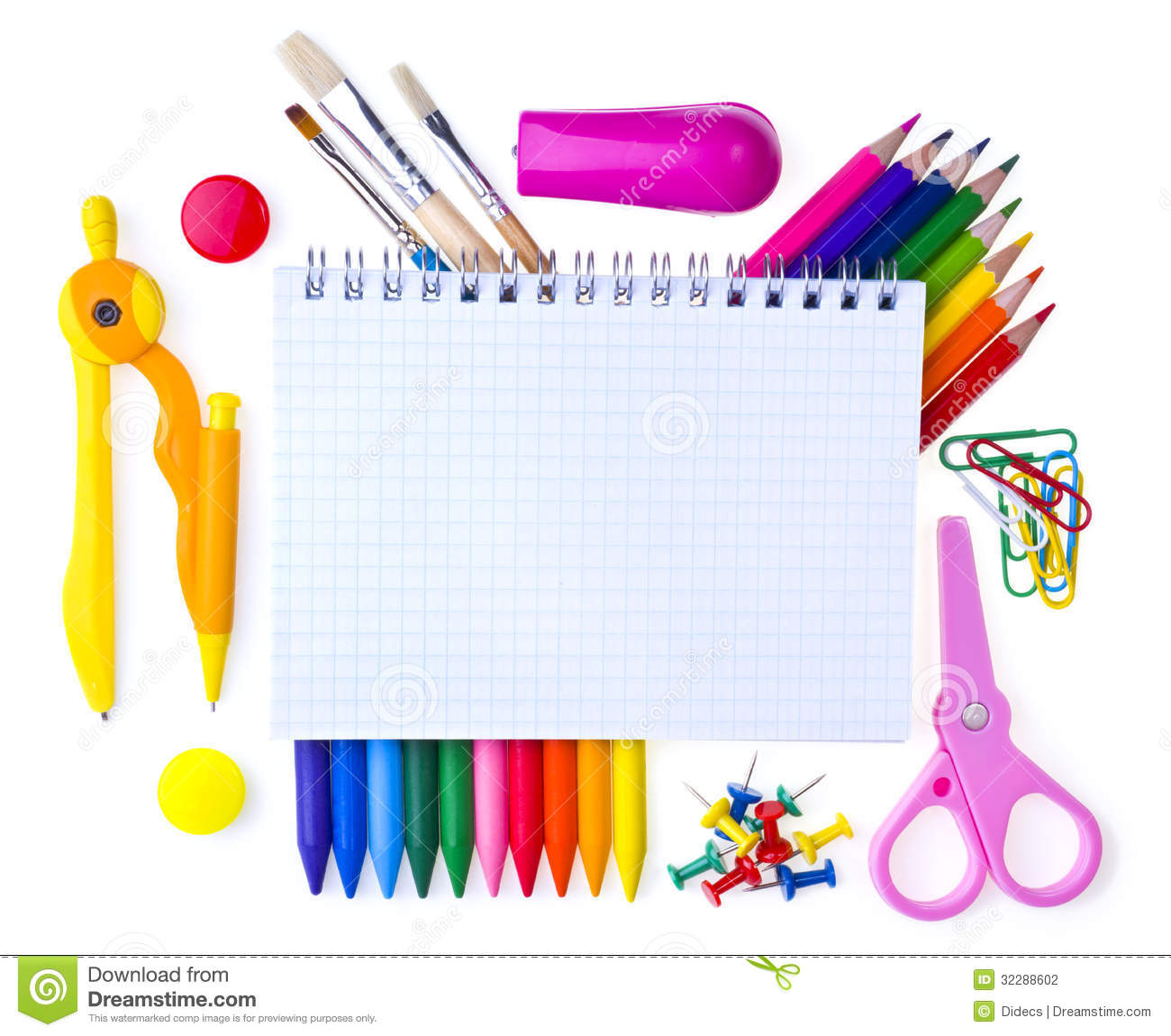 PE
	Monday – 13:45-14:30
	Tuesday – 13:45-14:30
	Thursday - 10:45-11:30
		
PE kit – black shorts, white T-shirt, gym shoes/trainers
[Speaker Notes: In addition, we are likely to have a block of Futsal. There will also be a cluster badminton festival in the new year.]
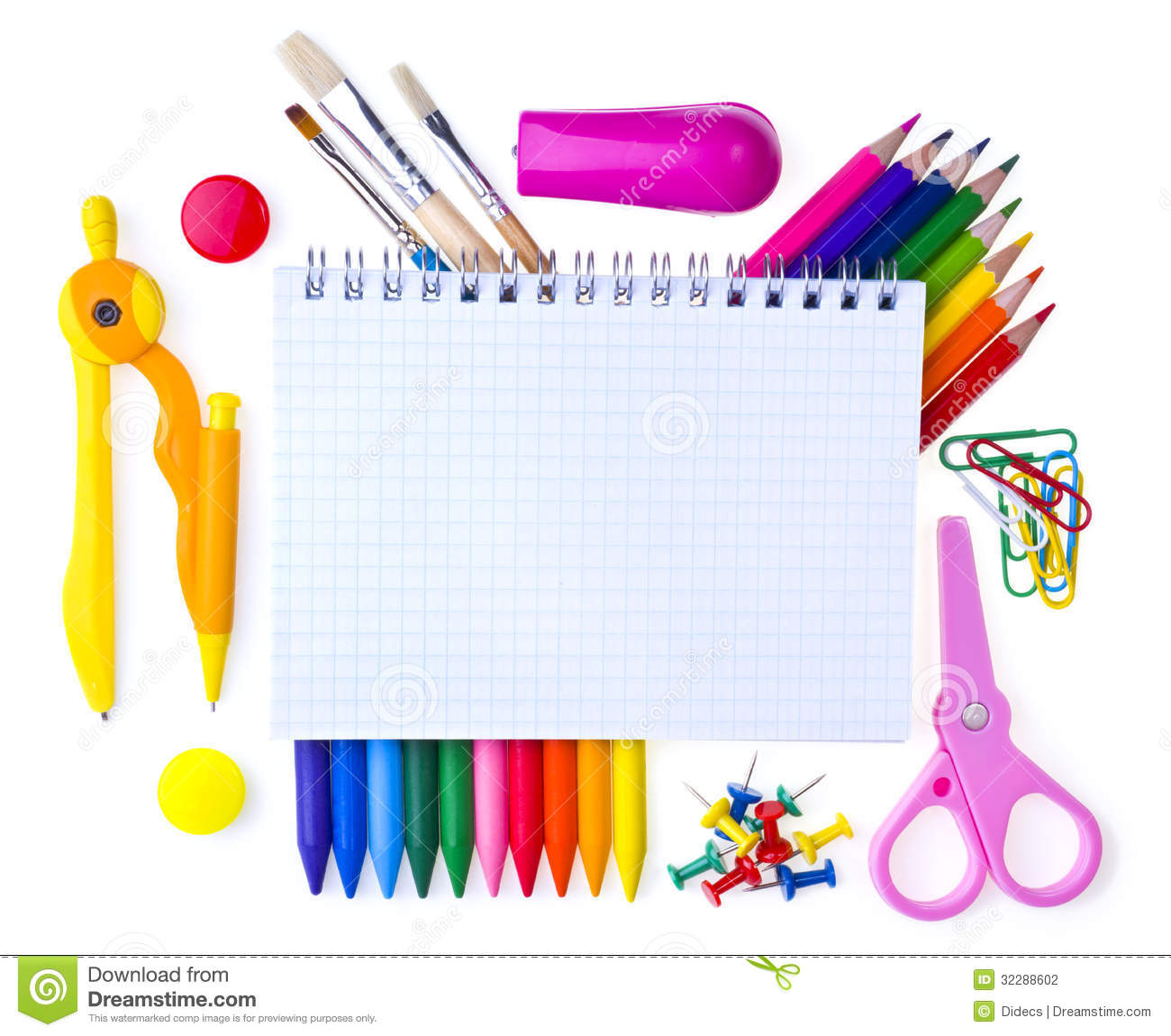 Class Assemblies
Currently planned to be:
Friday 6th December 2019
Friday 3rd April 2020

All welcome. Please come along and support your child.
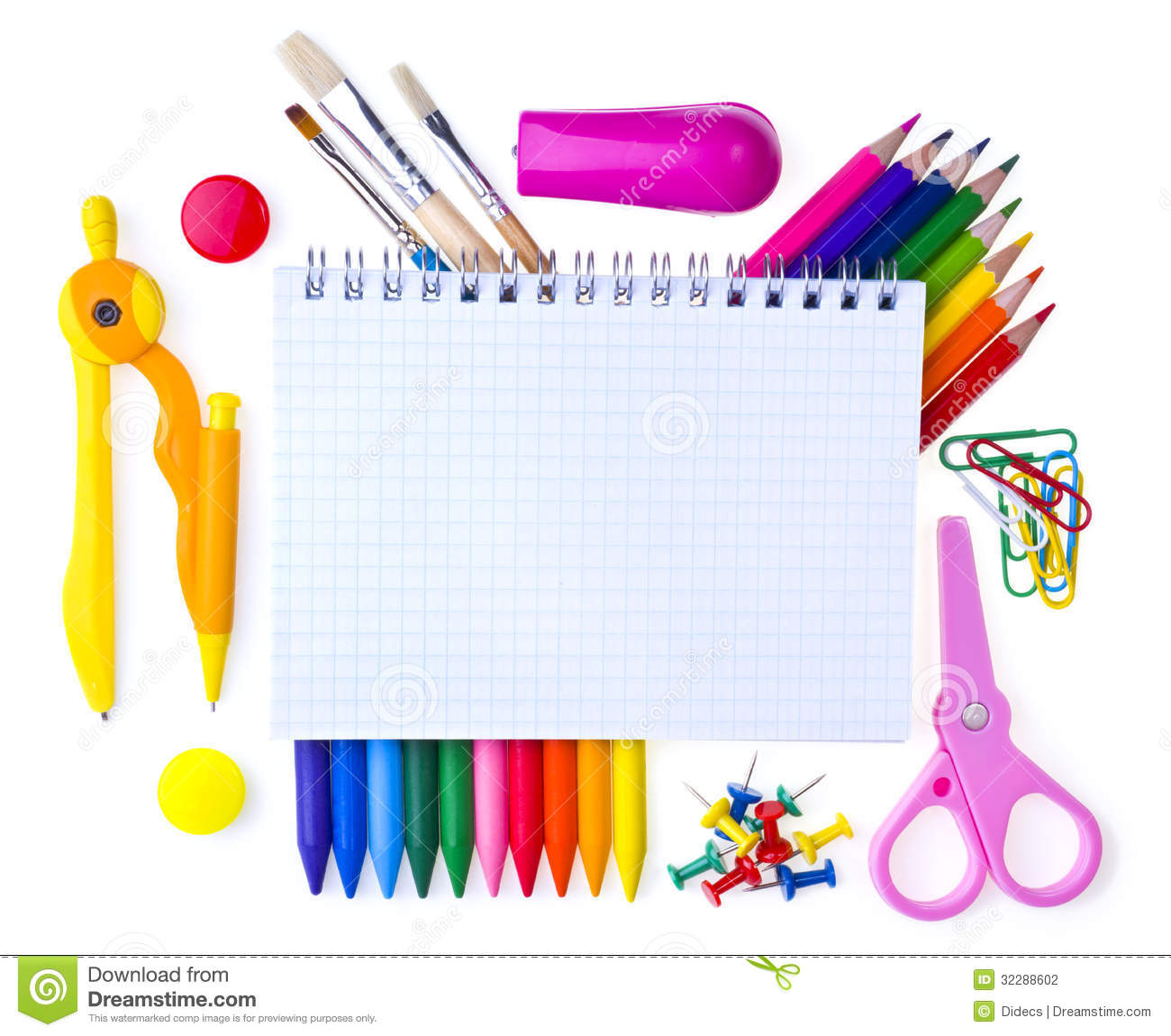 Homework
Similar format to P3
Reading -  Monday and Thursday
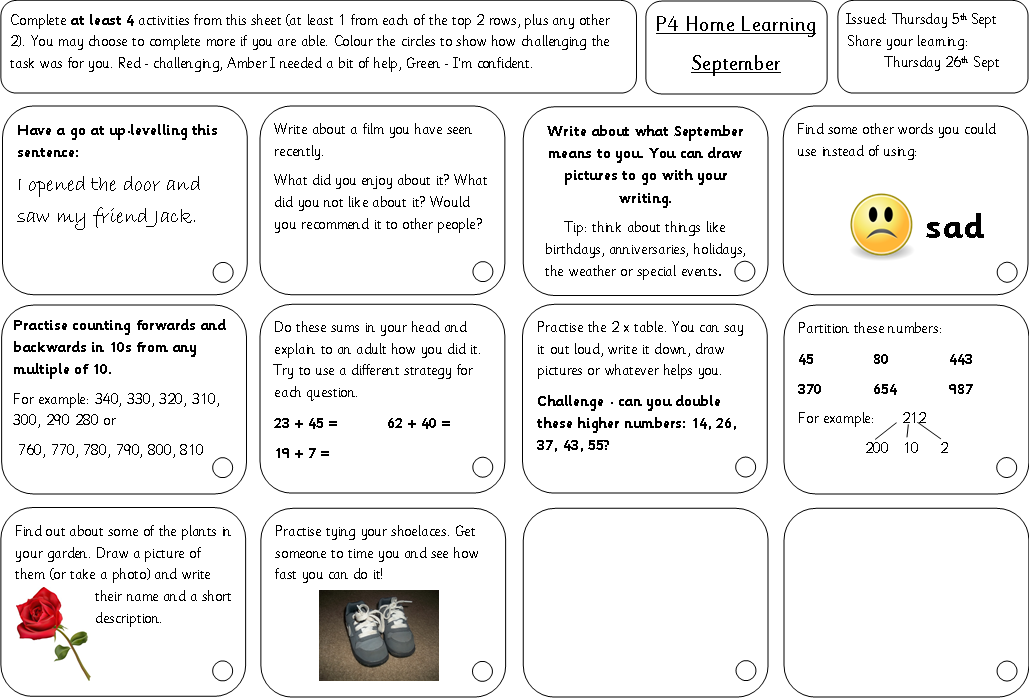 [Speaker Notes: Example of the sorts of homework activities.]
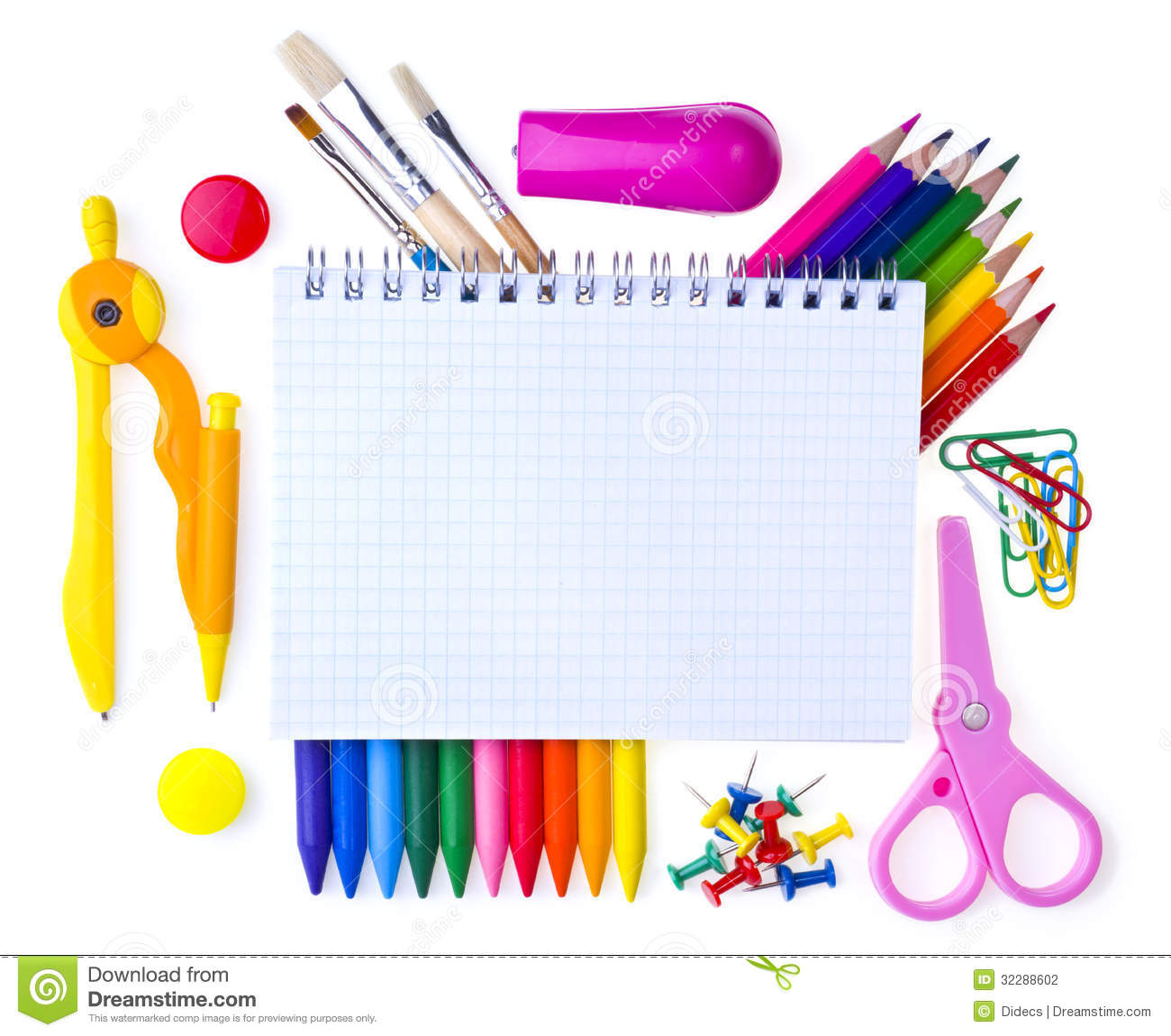 Maths
Continued focus on Number Talks
Use of concrete materials
White Rose Maths, BIG Maths, Heinemann, Teejay
[Speaker Notes: Place value, numbers to 1000, formal written addition and subtraction this term.]
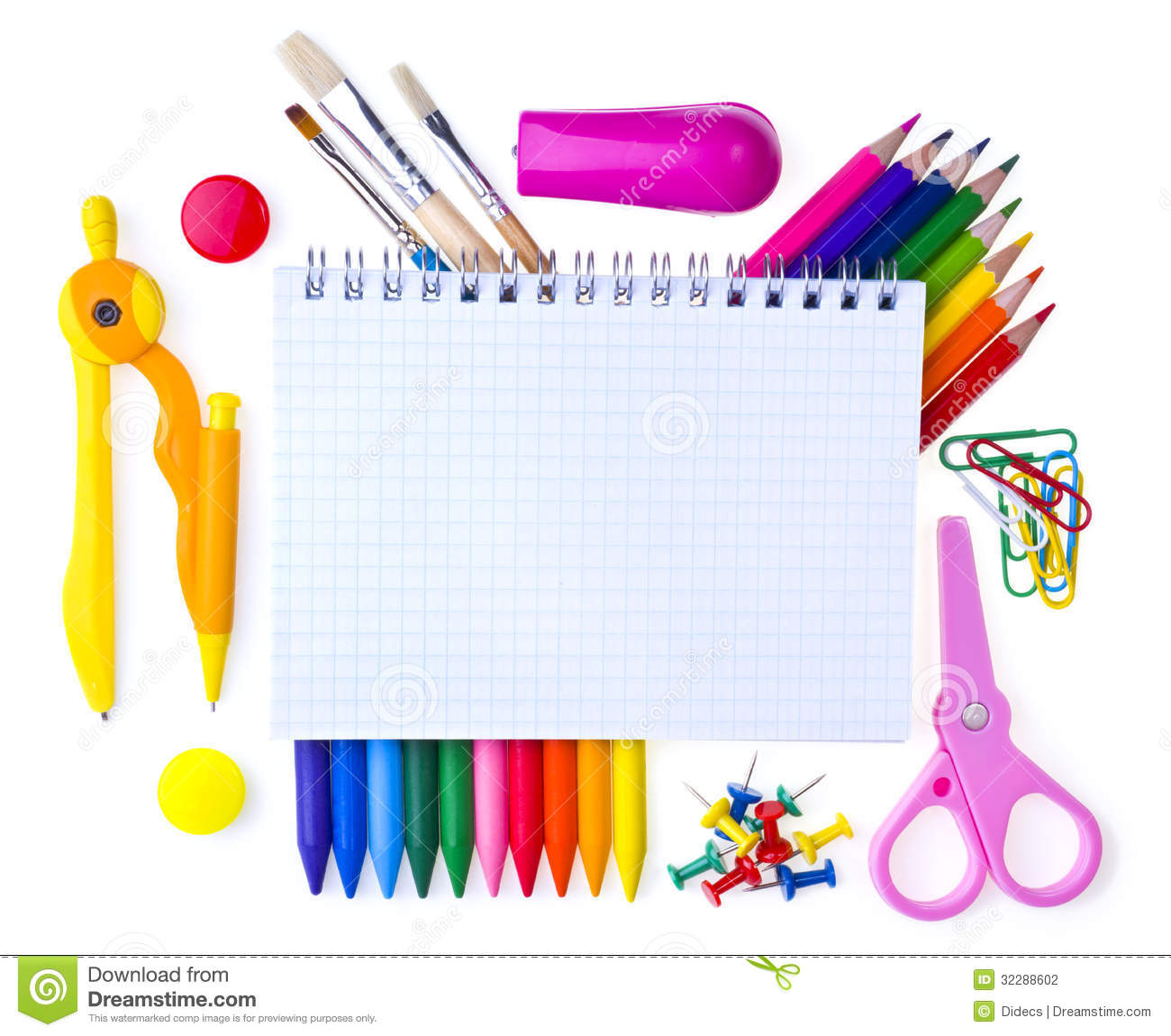 Literacy
Reading twice a week
ERIC (Everyone Reading in Class)
New writing programme – PM Writing
Free writing sessions
Listening and Talking lessons
[Speaker Notes: Reading – much more focus on comprehension now. Blooms Taxonomy – increasing the level of thinking required. More inferential or evaluative questions, that require a ‘why’ as well as the basic answer. ERIC time – reading for enjoyment. Pupils can bring in own books/comics from home. Less focus on imaginative writing, more on functional writing. Free writing has a similar aim to ERIC time – for enjoyment.]
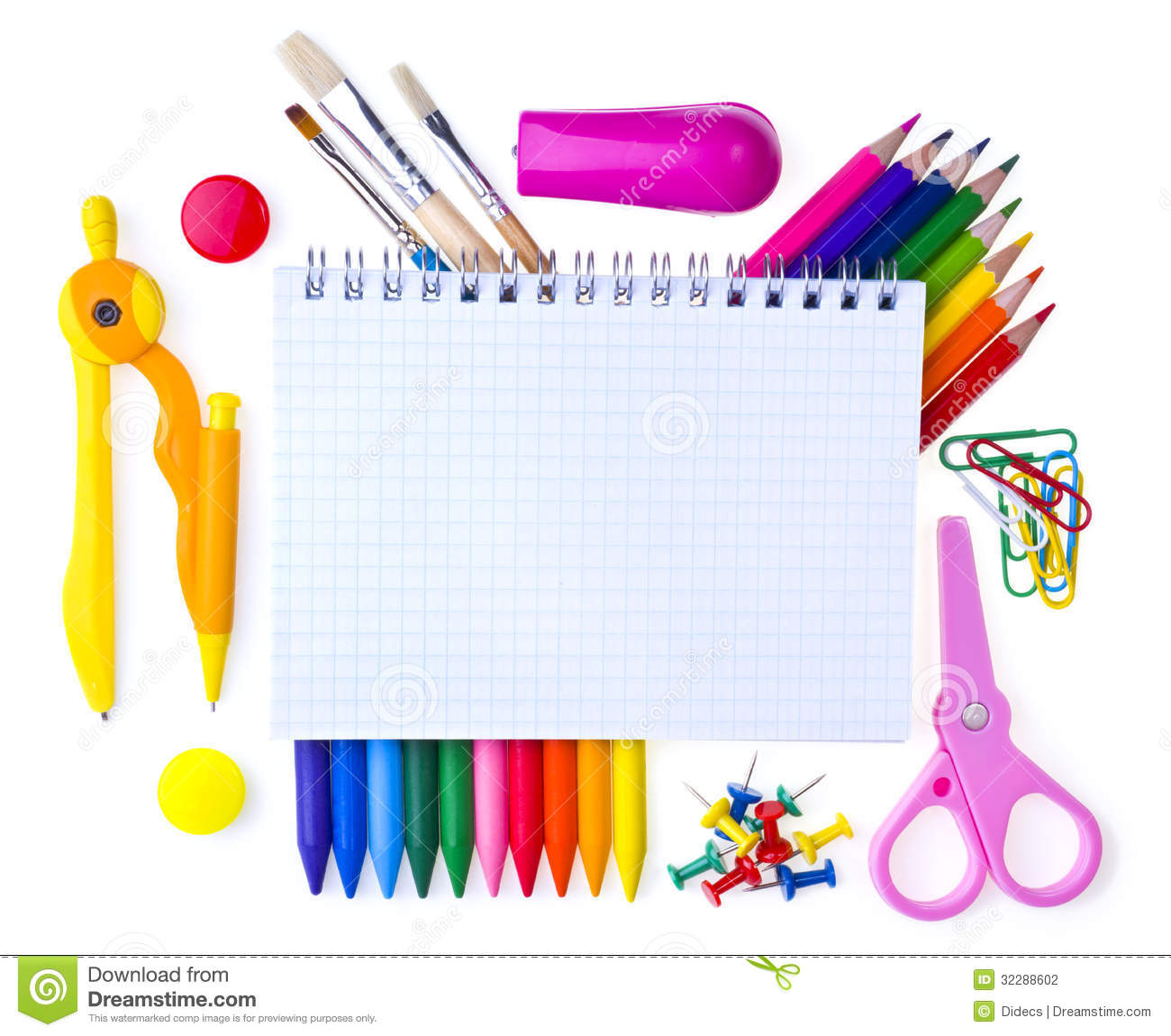 Science and Technology
Science with Miss Whigham on Tuesday mornings
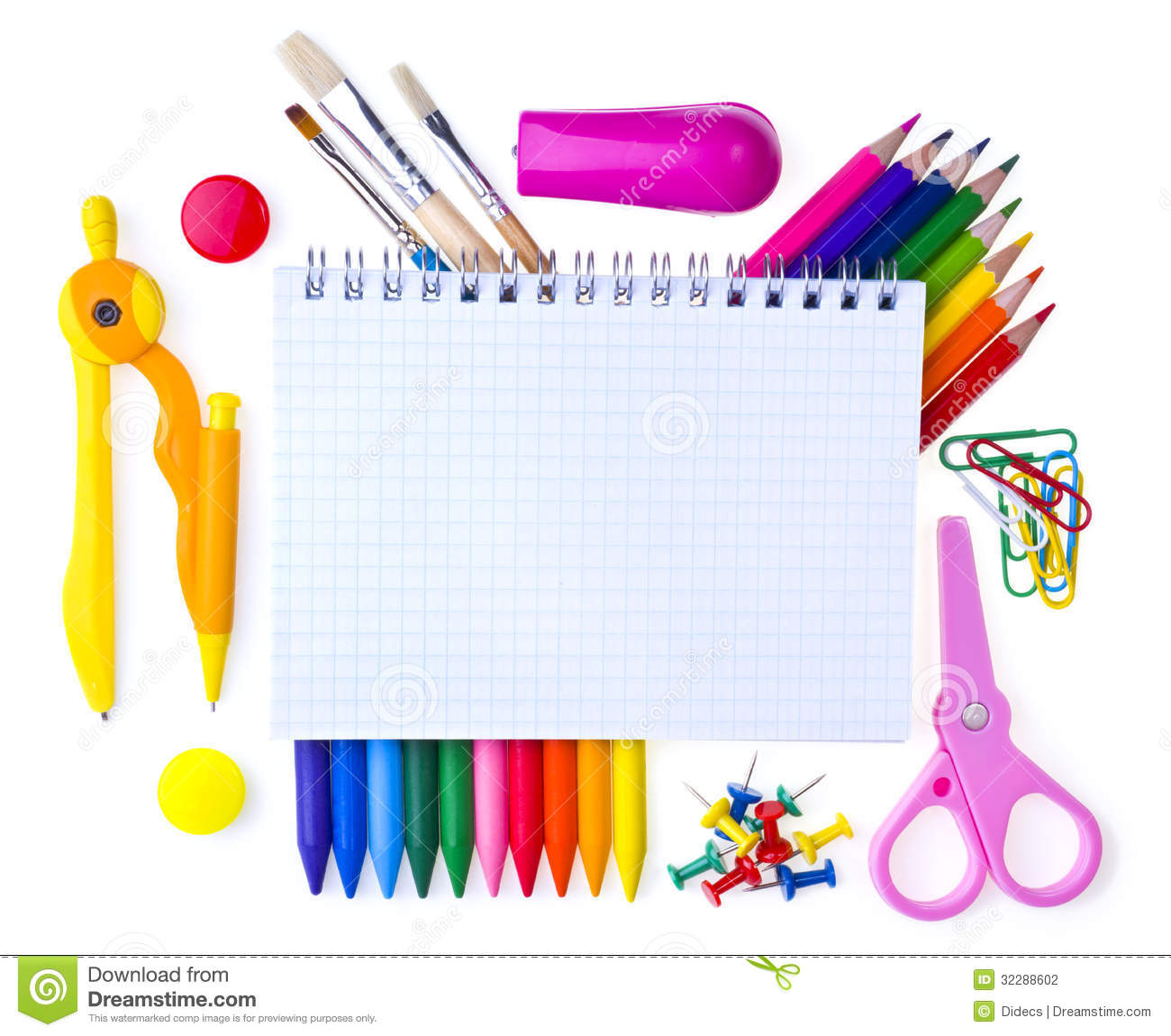 Languages
1+2 planners now in use
Focus on speaking French
Introductory Spanish vocabulary
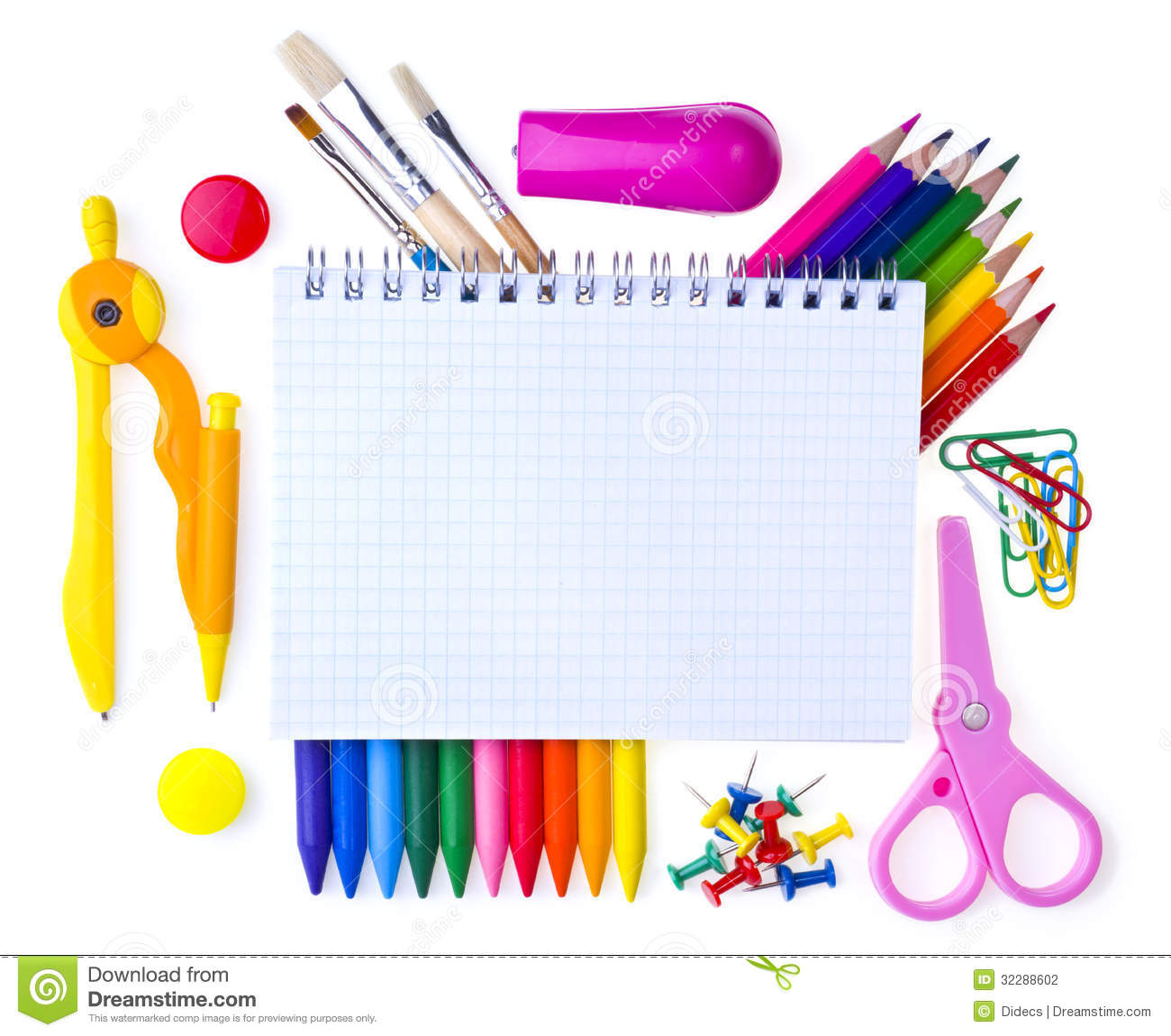 Profiles
- All pupils will be maintaining a
personal profile using Didbook.
[Speaker Notes: Enabling recording of targets and best work. Achievements outside of school can also be recorded. ICHS and JYHS use Didbook throughout the school]
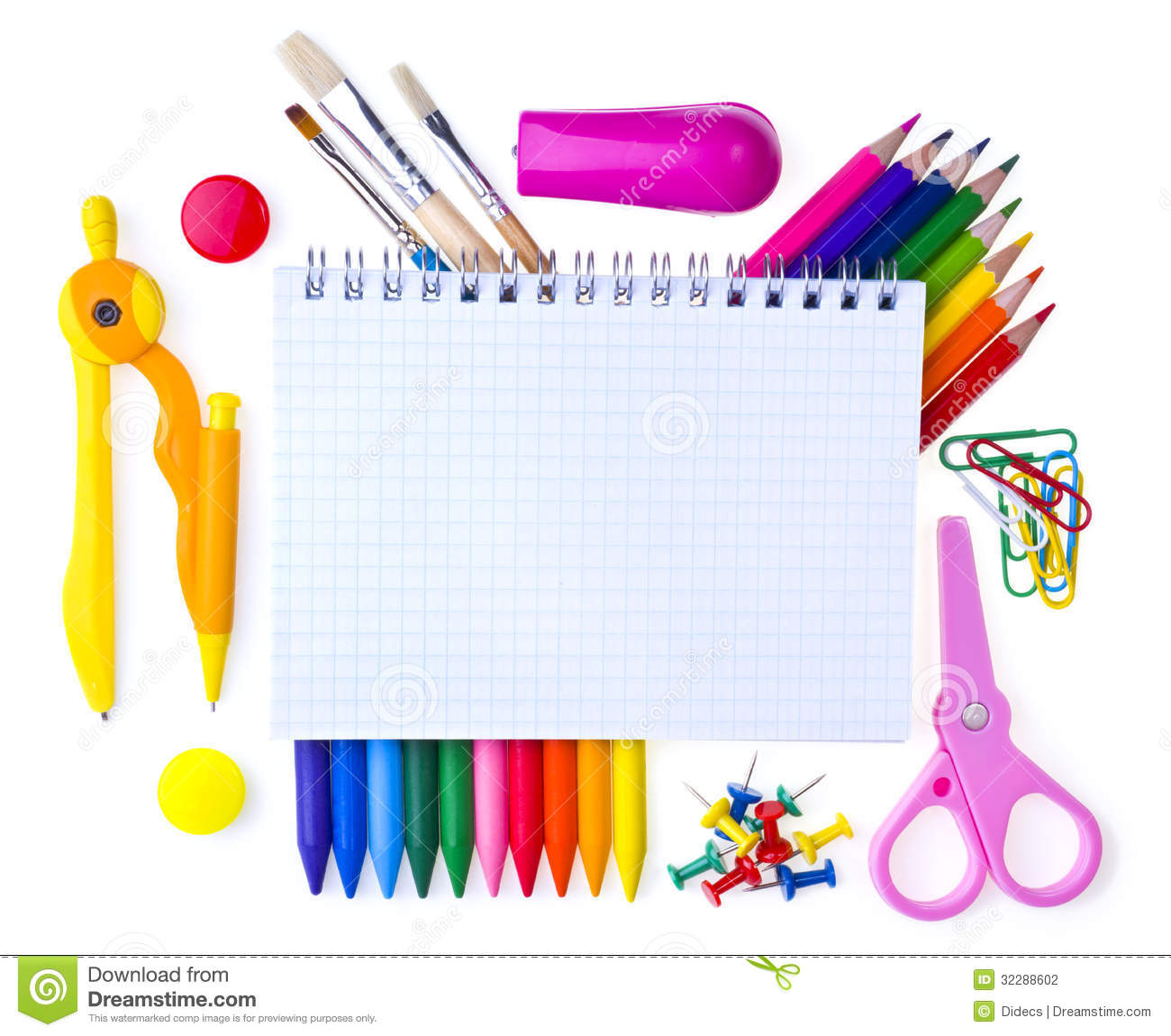 Wider Achievements
- Pupils are encouraged to celebrate
any achievements outwith school
These don’t have to be trophies,
medals or certificates but can be
anything e.g. mastering a new
skill on the trampoline
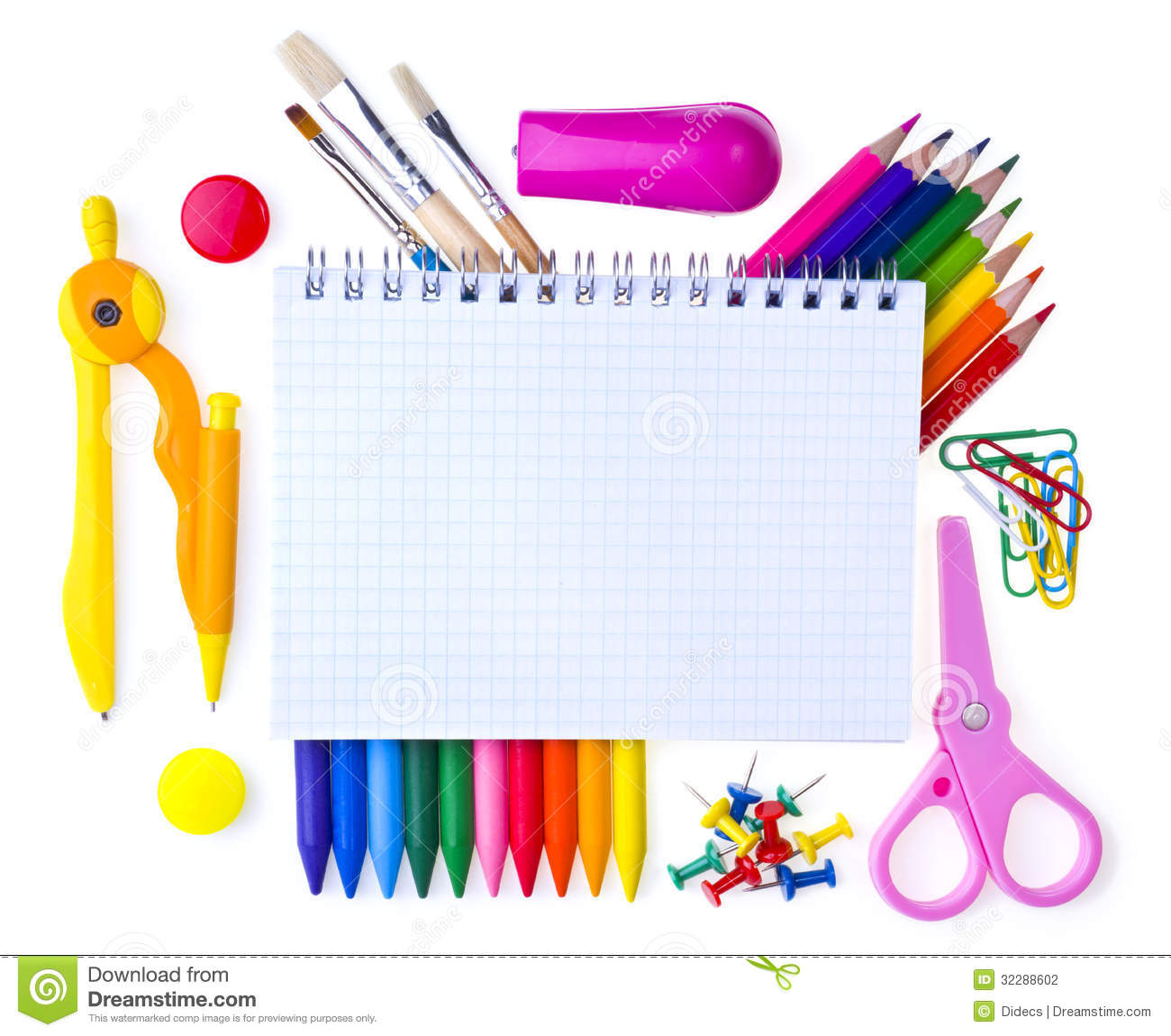 Can You Help?
Could you visit us to talk about your
job, and the skills and knowledge needed?
Can you help us learn French or Spanish?
We always need helpers for trips or outdoor learning. Let Mrs Young know the days you are available.
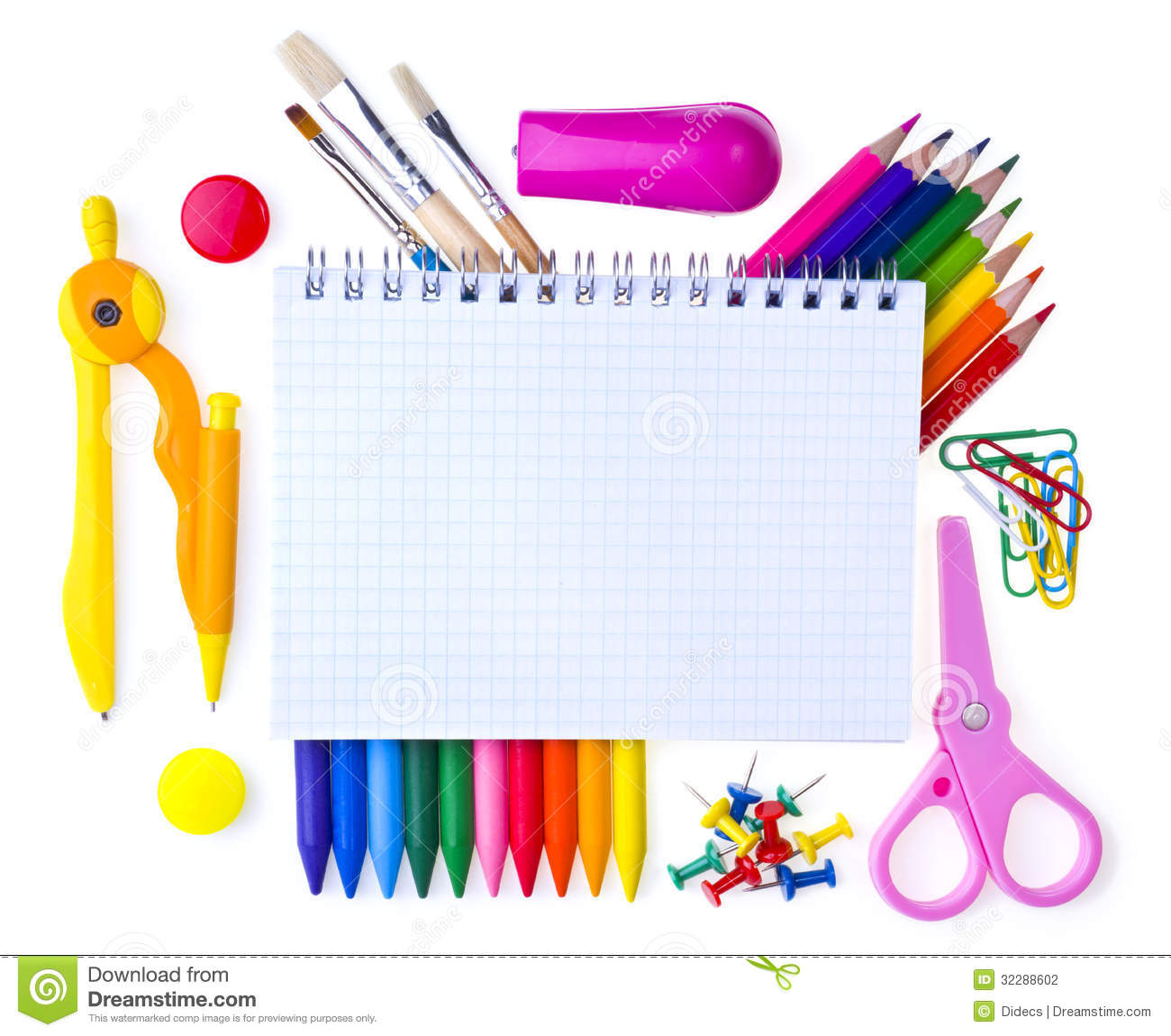 Thank you for coming along this
evening.